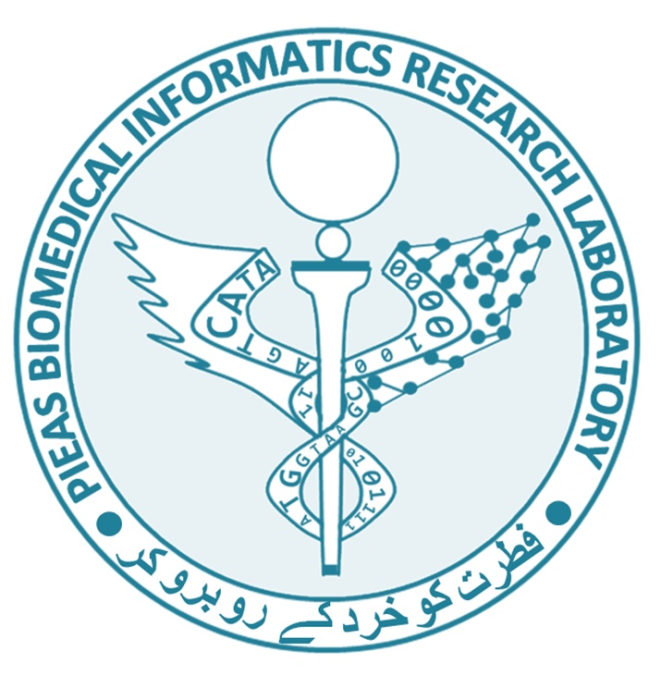 Theoretical Foundations
Dr. Fayyaz ul Amir Afsar Minhas
PIEAS Biomedical Informatics Research Lab
Department of Computer and Information Sciences
Pakistan Institute of Engineering & Applied Sciences
PO Nilore, Islamabad, Pakistan
http://faculty.pieas.edu.pk/fayyaz/
Topics Covered
Revision of SVM
Principles of SVM
Structural Risk Minimization
Introducing the family of large margin classifiers
Classification
Regression
Ranking
Multi-class prediction
Multi-label prediction
Structured output prediction
2
Primal
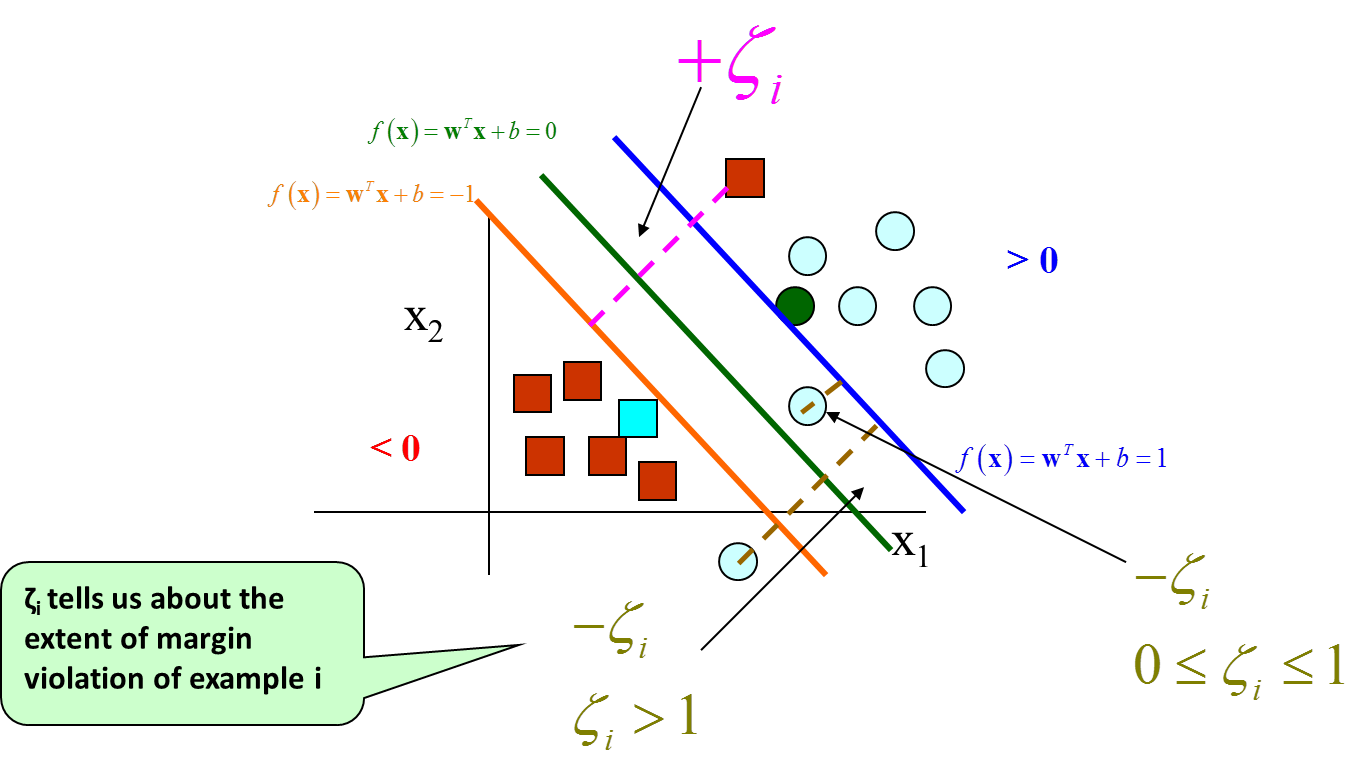 3
Dual
The dual for of the SVM is obtained by substituting the KKT conditions into the primal and inverting the order of the maximization and minimization
If the solution exists then, at the optimal point, the value of the primal and the dual are the same
4
C
5
VC Dimension
What’s the maximum number of arbitrarily labeled non-colinear distinct points in space that can always be separated by a linear classifier?
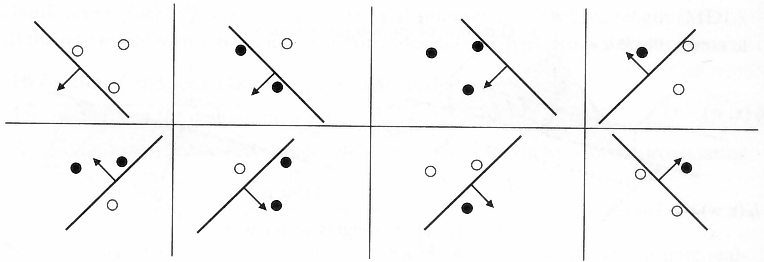 6
Structural Risk Minimization
Vapnik and Chervonekis, 1974 showed that 



To reduce the error on test data we must reduce 
Training Error
Complexity (capacity or freedom) of the model
However, these are, often, conflicting objectives
Example
Nearest Neighbor
Zero Training Error
Infinite Complexity/Capacity
Linear Classifier
Low capacity
High training error on data that is not linearly separable
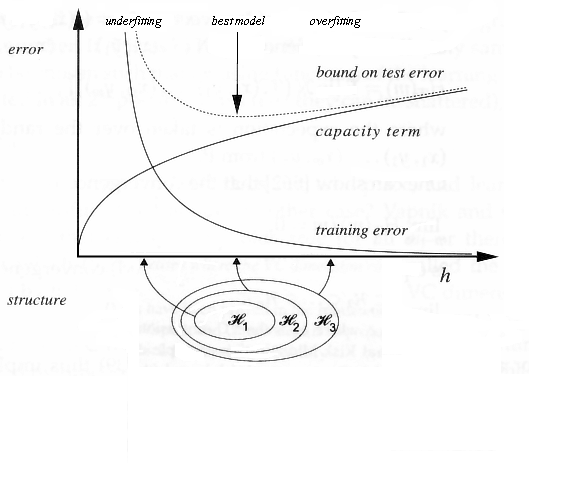 VC Dimension
7
Margin and VC Dimensions
8
Margin and VC Dimensions
SVM separates points using a “slab” of a certain width called the margin
Large margin means 
Large “slab” Which means
Lesser freedom to move the line
Lesser points can be shattered
Smaller VC Dimension
It’s more difficult to cross a bigger moat by accident
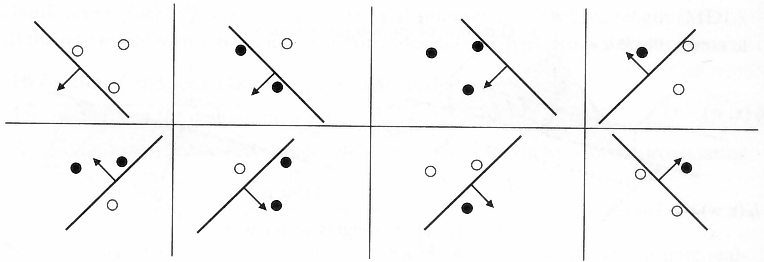 9
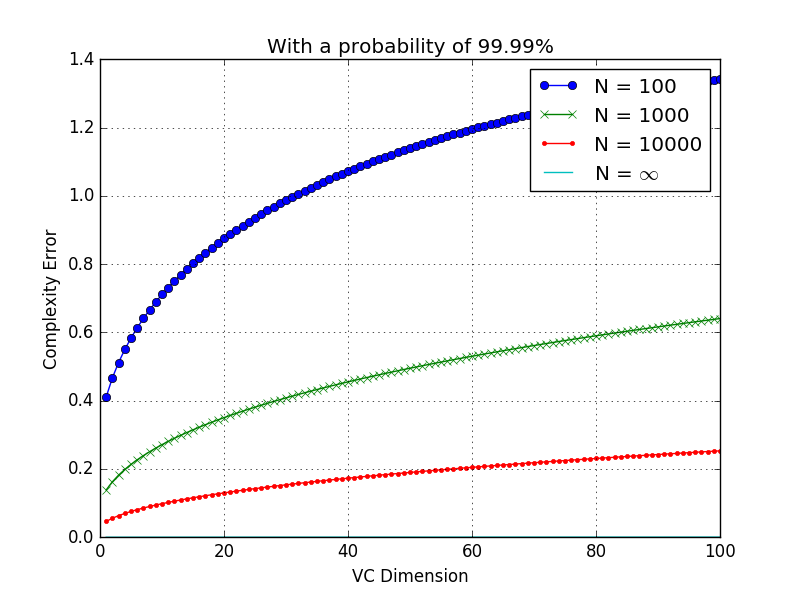 Understanding SRM
Complexity Error increases with VC 
but decreases with N
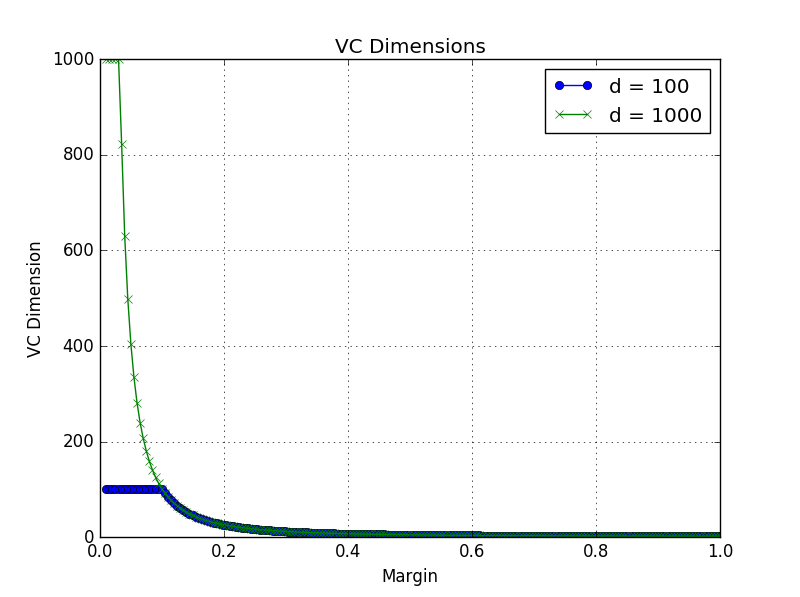 VC dimension decreases  with margin 
but increases with feature dimensionality
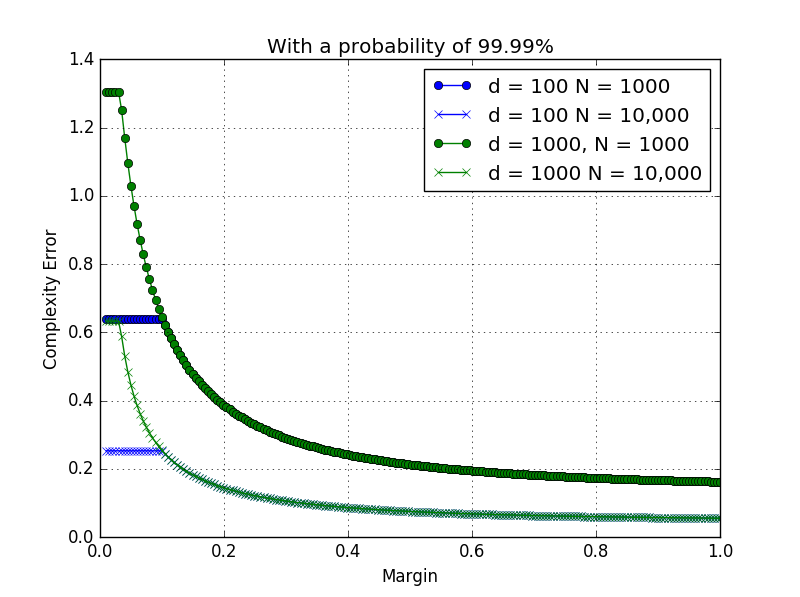 Complexity Error decreases with increase in margin
Also decreases with increasing N
Increases with increasing d
Effective Control over curse of dimensionality
with large margin: small N and large d 
	seem to matter less
10
Structural Risk Minimization
Thus, to optimize the generalization of a classifier
Reduce Training Error
Reduce Classifier Complexity
By margin maximization
Mathematically,
Regularization 
Classifier Complexity
(smoothing) term
Empirical Loss (or  risk) 
term
Structural Risk
11
SVM and SRM
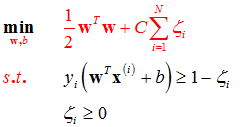 12
SVM, SRM, Margin and Complexity
13
Generalization Performance bounds
The leave one out cross validation error of an SVM is bounded as:
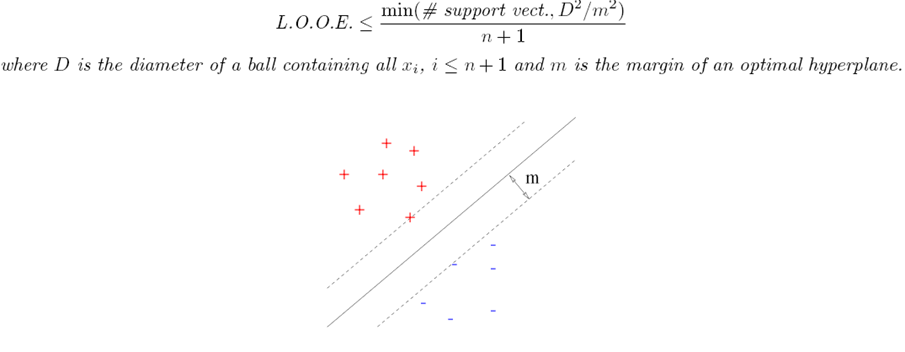 14
A tighter bound on LOO Error: Vapnik 2000
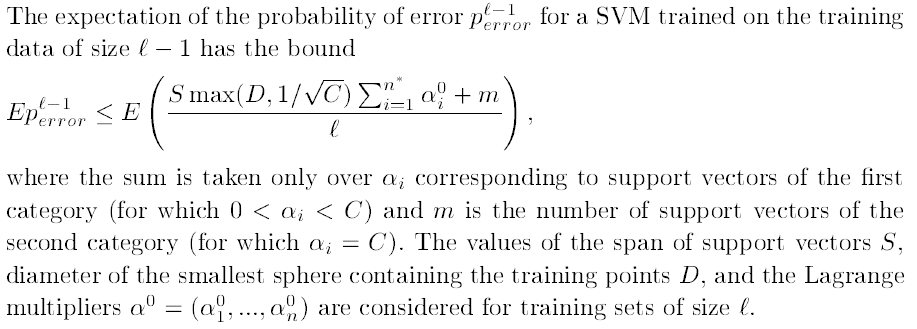 15
[Speaker Notes: The span is the largest distance of any point in the data set from its approximation based on a constrained linear combination of all other points in the data set.]
Impact of bounds
These bounds can be used for model selection
Choosing the value of sigma in the RBF kernel or the ‘C’ parameter
The time required to compute the span is not prohibitive and is a good alternative to computing the true leave one out error for model selection purposes
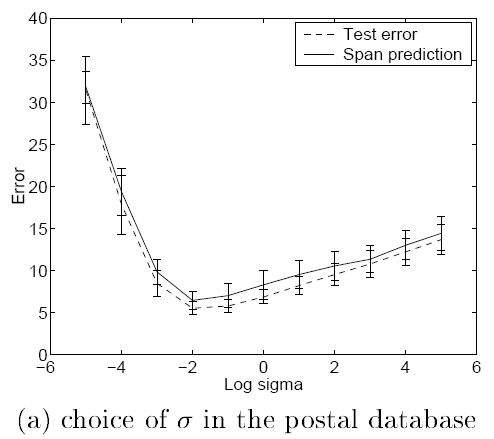 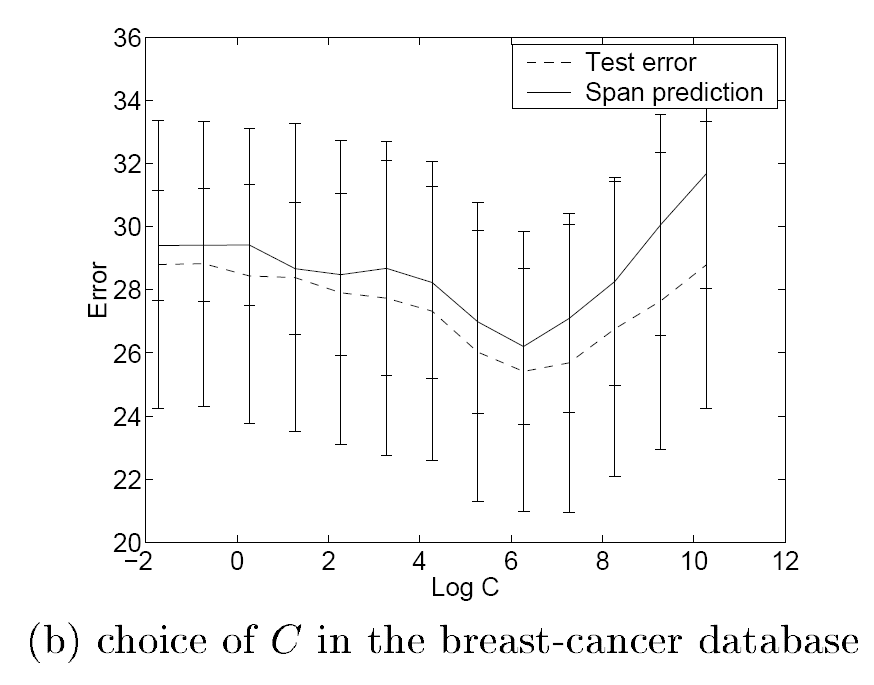 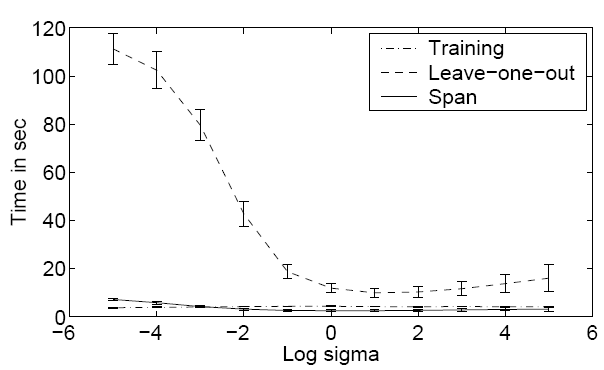 V. Vapnik and O. Chapelle, “Bounds on Error Expectation for Support Vector Machines,” Neural Comput, vol. 12, no. 9, pp. 2013–2036, Sep. 2000.
16
What can we do with SRM?
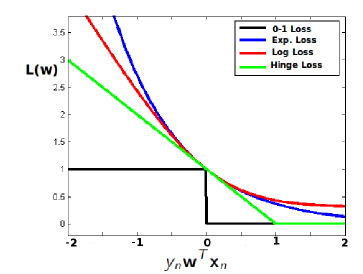 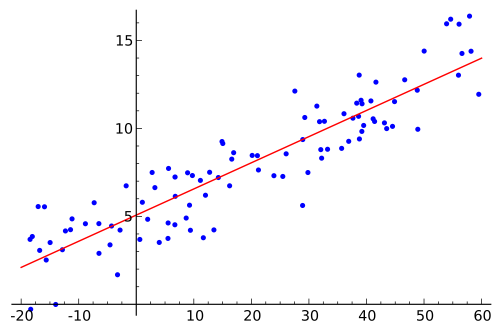 17
Regularizers
18
What are kernels?
Kernels are
A way of Data representation
Inner Products
Measures of similarity
Measures of function regularity
19
Data Representation: Kernels
Advantages of kernel representation
Nonlinear Feature Mapping
Always of size n x n
Computationally very attractive
No need of explicit feature representation
Example
No obvious way to represent protein sequences as vectors in a biologically relevant way
Meaningful pairwise sequence comparison methods exist
Is the Local alignment score a kernel?
20
[Speaker Notes: See 1.7]
Representer theorem
21
Representer theorem
The Representer theorem allows us to represent the decision function of any learning machine with a regularizer and an empirical loss function in terms of the  data points alone




This, has great implications in solving the optimization problems posed by different learning algorithms
22
Kernels, Regularization and the Curse of dimensionality
23
Allows Learning from Data
Control of Bias Variance Dilemma
Reduces bias errors
Minimize Empirical Error over Training Data
Reduces variance errors
Vapnik and Chervonekis, 1974
Provides upper bound on generalization error
Vapnik, 1961
Smooth decision functions
Structural Risk Minimization
Cortes, 1995
Controls effective data dimensionality
Minimize Model Complexity
Limits effects of curse of dimensionality
Scholkopf
Representer’s theorem
Mercer’s Conditions
Through Regularization of the decision functional
Handling of nonlinear boundaries in controlled manner
Allows the use of kernels
Promotes sparse solutions
Margin Maximization
Moore-Aronszajn Theorem
Implicit feature representation in terms of pairwise similarities
Generalization to different types of data (even non-vectoral), learning problems & algorithms for solution
Underlying feature representation in RKHS
Vapnik (1995)
Control of VC dimension
24
Reasons for using a SVM
25
Issues with SVMs
Perhaps the biggest limitation of the support vector approach lies in choice of the kernel."Burgess (1998)
"A second limitation is speed and size, both in training and testing."Burgess (1998)
"Discete data presents another problem..."Burgess (1998)
"...the optimal design for multiclass SVM classifiers is a further area for research."Burgess (1998)
"Although SVMs have good generalization performance, they can be abysmally slow in test phase, a problem addressed in (Burges, 1996; Osuna and Girosi, 1998)."Burgess (1998)
"Besides the advantages of SVMs - from a practical point of view - they have some drawbacks. An important practical question that is not entirely solved, is the selection of the kernel function parameters - for Gaussian kernels the width parameter [sigma] - and the value of [epsilon] in the [epsilon]-insensitive loss function...[more]"Horváth (2003) in Suykens et al.
"However, from a practical point of view perhaps the most serious problem with SVMs is the high algorithmic complexity and extensive memory requirements of the required quadratic programming in large-scale tasks."Horváth (2003) in Suykens et al. p 392
Kernels determine regularization so the choice of a kernel makes the SVM prone to over-fitting
26
Required Reading
C. J. C. Burges, “A Tutorial on Support Vector Machines for Pattern Recognition,” Data Min Knowl Discov, vol. 2, no. 2, pp. 121–167, Jun. 1998.
Cited by: 14248
Optional
Zhang, ChunHua, YingJie Tian, and NaiYang Deng. “The New Interpretation of Support Vector Machines on Statistical Learning Theory.” Science in China Series A: Mathematics 53, no. 1 (January 28, 2010): 151–64. doi:10.1007/s11425-010-0018-6.
Abe, Prof Dr Shigeo. “Variants of Support Vector Machines.” In Support Vector Machines for Pattern Classification, 163–226. Advances in Pattern Recognition. Springer London, 2010. http://link.springer.com/chapter/10.1007/978-1-84996-098-4_4.
Section-III: Constructing Kernels in J. Shawe-Taylor and N. Cristianini, Kernel Methods for Pattern Analysis. New York, NY, USA: Cambridge University Press, 2004.
J. Vert, K. Tsuda, and B. Scholkopf, “A primer on kernel methods,” in Kernel Methods in Computational Biology, MIT Press, 2004, pp. 35–70.
27
Assignment (20 Marks)
28
End of Lecture
I believe that learning has just started, because whatever we did before, it was some sort of a classical setting known to classical statistics as well. Now we come to the moment where we are trying to develop a new philosophy which goes beyond classical models.
- Vapnik
http://www.learningtheory.org/learning-has-just-started-an-interview-with-prof-vladimir-vapnik/
29